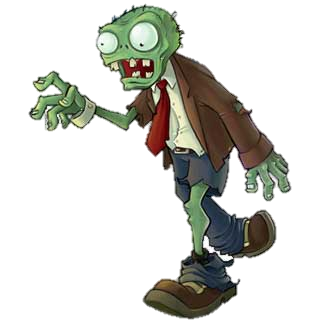 Math Club 5/9/2011
They're all coming to get you
(how mathematicians fool you with their deceptive proofs)
The math game
I will present a completely incorrect proof
You have to pinpoint the error in the proof
Example
Round 1
Round 2
Round 3
Round 4
Round 5
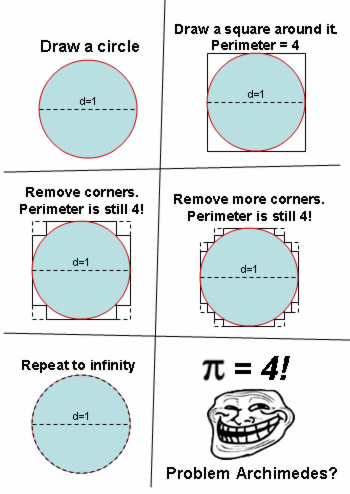 Round 6